2014 은퇴전략포럼고령화 위험과 대응전략
최 병 호
한국보건사회연구원
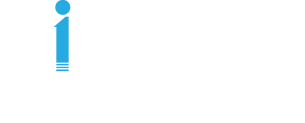 한국 인구구조의 변화
’70년
출산율: 4.53명
고령화율: 3.1%
’13년
출산율: 1.19명
고령화율: 12.2%
(단위: 가임여자 1명당 )
(단위: %)
자료: 통계청(KOSIS)
합계출산율(여성 1명이  평생 낳을 것으로 예상되는 평균 출생아 수)은 1.19명으로 전년(1.30)보다  0.11감소
홍콩(0.94), 우크라이나(1.13), 슬로바키아(1.17) 다음으로 세계에서 네 번째로 낮은 국가
고령화율 (전체 인구 중 65세 이상 인구 비율)은 12.2%로 70년(3.1%)에 비해 4배 증가
2
고령화 전망
’50년 고령화율
39.5%
’13년 고령화율
14.2%
‘100년 고령화율
48.5%
(단위: 명)
(단위: %)
출처: 한국보건사회연구원(2014)
고령화 현상, 지속적으로 심회될 것으로 전망(13년도 출산율  1.19 기준)
2014년 기준 노인인구비율 14.2%, 2100년 기준 노인인구비율 48.5%
2029년부터 총인구 감소 예상
2019년부터 생산가능인구 감소 예상
3
공공사회복지지출 전망
(단위: %)
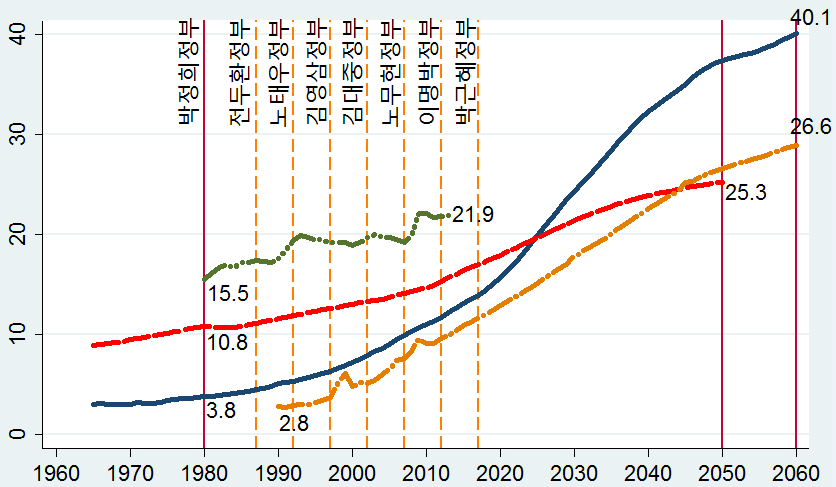 한국 고령화율
29.0
한국 SOCX 비중
OECD 고령화율
OECD SOCX 비중
GDP 대비 공공사회복지지출 비중: 2030년 17.9%, 2060년에는 29%에 이를 것으로 전망
4
중노년층 삶의 질 유형
경제상태, 건강상태: 중상 이상, 사회참여: 하
고립과 무위를 해소하기 위한 정책 개입
고위험형 (34.2)
건강문제와 관련된 정책 개입
사회참여, 경제상태: 중상 이상,
건강상태: 하
무위형 (8.1)
복합적 문제를 가진 집단
정책 개입의 우선순위가 가장 높음
경제, 건강, 사회참여 중 두 개 이상 하
건강, 사회참여: 중상 이상, 경제상태 : 하
빈곤문제와 관련된 정책 개입
빈곤형 (8.6)
불건강형 (9.4)
경제, 건강, 사회참여, 모두 중상 이상
안정형 (39.8)
정책 개입의 우선순위가 낮음
자료: 한국보건사회연구원(2014)
5
연령군별 영역별 삶의 질
출처: 한국보건사회연구원(2013)
노년으로 갈수록 모든 삶의 영역에서의 삶의 질 하락
 중년층의 경제상태 및 사회참여의 삶의 질이 낮은 수준이며, 노년으로 갈수록  급감하는 경향
삶의 질에 있어서 전체적 불균형 발생
6
한국 비은퇴자의 노후준비 유형
출처: KB 연구보고서(2012)
직업별로 노후준비 수준 상이
공무원/준공무원, 전문직 및 관련 종사자,사무직/경영관리직 순으로 은퇴준비 수준이 높음.
  자영업자와 기능직의 은퇴준비도가 가장 낮음.
7
60세 이후 자살을 생각해 본 이유
(단위: %)
출처: 한국보건사회연구원(2013)
60세 이후 자살을 생각해 본 이유
자살을 생각한 주된 이유는 건강문제가 32.6%로 가장 높고 경제적 어려움 30.8%.
8
노인자살율과 노인빈곤율
(단위: %)
해마다 노인 자살율과 노인 빈곤율 증가
2000년 노인 자살율  34.2명  2010년 80.3명으로 10년 사이 2배 이상 증가, OECD 평균의 4배
  노인 빈곤율 2000년대 중반 45%에서 2013년 47.2%로 증가. OECD 평균 12.8%에 비해 높은 수준
9
연령군별 만성질환 현황
출처: 한국노동연구원(2012)
연령이 높을 수록 만성질환 유병율 증가
54세 이하 만성질환 유병률 31.1%, 80세 이상 82.5% 2배 이상의 차이
연령이 높을 수록 만성질환의 개수도 증가
3개 이상 질환을 가진 만성질환자  54세 이하 2.1%, 80세 이상 31.4%
10
노인 진료비
(단위: 억원)
(단위: %)
건강보험 65세 이상 진료비, 전체 진료비 중 차지하는 비율 지속적으로 증가하는 추세
2012년 기준 건강보험 65세 이상 진료비는 16조 382억 원으로 전체 진료비 48조 2,349억 원의 33.3%를 차지
11
고령자 1인당 진료비
(단위: 천원)
출처: 통계청(2013)
2005년 155만원에서 2012년 293만원으로 2배 가량 증가
고령자 1인당 진료비 증가
-  1인당 고령자 진료비: 65세 이상 진료비/65세 이상 건강보험가입자 수입
12
국민연금 노령연금 수급 현황
인구수 대비 국민연금 노령연금 수급자수(60세 이상, 2013년말) : 31.7%
31.7%
자료: 인구수는 2011년 통계청 장래인구추계, 노령연금 수급자수는 국민연금 통계연보 참고
13
국민연금 노령연금 수급자수 전망
인구수 대비 국민연금 노령연금 수급자수(65세 이상)
68.4%
61.6%
54.4%
47.3%
40.9%
36.8%
34.4%
31.1%
자료: 인구수는 2011년 통계청 장래인구추계, 노령연금 수급자수 전망은 한국보건사회연구원 내부자료(2013)
14
국민연금 가입현황
인구수 대비 국민연금 가입자수(18세~59세, 2013년말) : 49.7% (납부예외자를 포함할 경우 63.8%)
자료: 인구수는 2011년 통계청 장래인구추계, 가입자수는 국민연금 통계연보 참고
15
국민연금 노령연금 수준 전망
63 만원
61 만원
58 만원
55 만원
52 만원
49 만원
46 만원
41 만원
자료: 한국보건사회연구원 내부자료(2014)
16
고령화 사회를 통해 바라본 한국사회의 시사점
한국 사회 고령화 위험은 빠른 속도로 심화되고 있음
낮은 사회복지지출
높은 노인 빈곤율과 노인 자살율
사회계층 간 격차는 노후 대비의 차이로 이어져
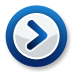 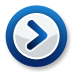 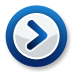 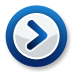 노인인구비율 14.2%(’14)  48.5%(’100)로 약 3배 이상 증가 전망
 초저출산 국가 낙인 및 장기화 우려
’11년 기준 128조원(GDP 대비 10.4%)로 전년에 비해 10.5% 상승하였으나 여전히 OECD 평균에 비해서는 현저히 낮음
노인빈곤율과 노인자살율 OECD 국가 중 1위 유지
OECD “한국, 노인빈곤율 줄여야” 권고
노년기 위험 증대 및 양극화 심화 전망
17
노후 대응 전략: 다차원적 노후 준비
국민연금 가입 확대 
 퇴직 연금 의무화
의료비 및 간병비 보장
 중년기 질병 예방 및 건강증진 집중 투자
노년기 사회활동 참여 확대
 공공-민간 연계 확대
 지역사회의 역할 강화
중노년기 교육시스템의 유연성 강화
 노인을 위한 일자리 사업 확대
18
감사합니다